Novedades sobre las Asambleas a distancia y requisitos para su validez
Foro de Abogados de la Propiedad Horizontal
 
  Expositor : Abog. Jorge C. Resqui Pizarro
   forodeabogadosph@gmail.com
      Foro de Abogados de la Propiedad Horizontal
          @foroabogadosph
           
           forodeabogadosph

            Foro de Abogados de la Propiedad Horizontal
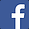 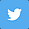 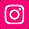 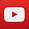 Asambleas consorciales a distancia
Disposición DGDyPC GCABA 5313/2020 (30/12/2020. Publicada en el BOCABA el día 5 de enero de 2021). Se establece un plazo excepcional para que los consorcios de propiedad horizontal que no celebraron asambleas presenciales o en forma remota, y por lo tanto que no han podido pronunciarse sobre la renovación y/o finalización del mandato de los administradores, ni tampoco sobre la aprobación de la rendición de cuentas prevista en el art. 2067 del Código Civil y Comercial de la Nación y el cumplimiento de la consecuente obligación establecida en el inc. b) del art. 12 de la Ley 941 – en cuanto a la presentación de las declaraciones juradas de consorcios administrados –, regularicen dicha situación”.

“las asambleas a realizar, deberán ser celebradas preferentemente bajo la modalidad a distancia o bien, en su caso, respetando los protocolos y normativas vigentes acordes a la situación epidemiológica actual. Los administradores procurarán el uso de plataformas o canales digitales que posibiliten el derecho de participación y voto de los integrantes del Consorcio, la conservación en soporte digital de la asamblea y la transcripción en el libro de actas de las resoluciones arribadas”.


    Abog. Jorge C. Resqui Pizarro             www.forodeabogadosph.com.ar         forodeabogadosph@gmail.com
Asambleas consorciales a distancia
Anexo I IF-2020-31357872-GCABA-DGDYPC.  Recomendaciones para la realización de Asambleas bajo la modalidad a distancia.

Consentimiento de los propietarios: a).- Con la confirmación de recepción de la citación.
b).- Con la participación en la asamblea.
c).- Con la ausencia de oposición fundada expresada previamente.

El registro de habilitados para participar es idéntico al que existe en las asambleas con presencialidad física, es decir, el libro de propietarios (cfr. art. 2067, CCyCN) y todo otro modo de demostración fehaciente de la titularidad dominial de la o las unidades funcionales que integran el Consorcio.

La única salvedad que se establece es que el administrador deberá mantener un registro electrónico de las personas habilitadas a participar en las asambleas de sus consorcios incluyendo la referencia a la o las unidades respectivas.
             Abog. Jorge C. Resqui Pizarro            www.forodeabogadosph.com.ar            forodeabogadosph@gmail.com
Asambleas consorciales a distancia
*Notificación: deberá ser realizada en la forma prevista por el respectivo reglamento, a la que se sumará una notificación electrónica ó telemática (entendemos por ello cualquier clase de notificación por vía de correo electrónico, plataformas virtuales, sistemas de mensajería instantánea, redes sociales, siempre y cuando haya verificación de que el receptor sea la persona - humana o jurídica - buscada y que la trazabilidad de la comunicación puede ser perfectamente verificada y validada, aún más cuando la comunicación se encuentra cifrada de extremo a extremo).
Reforma al CCyCN por intermedio de la ley 27.551 Art. 75: Domicilio especial. Las partes de un contrato puede elegir un domicilio para el ejercicio de los derechos y obligaciones que de él emanan. Pueden además constituir un domicilio electrónico en el que se tengan por eficaces todas las notificaciones, comunicaciones y emplazamientos que allí se dirijan.
Incluirá todos los datos necesarios para ingresar a la reunión virtual (URL, ID de la reunión, contraseña; etc.).
La notificación electrónica deberá realizarse al correo electrónico del propietario registrado en la base de datos del administrador (agregamos: o cualquier otro medio de contacto verificado útil para esa finalidad).
La notificación deberá incluir el nombre y número de documento de la o las personas habilitadas a participar respecto a la unidad funcional notificada y su carácter (titular, representante legal o apoderado) según registros del administrador.

                  Abog. Jorge C. Resqui Pizarro             www.forodeabogadosph.com.ar         forodeabogadosph@gmail.com
Asambleas consorciales a distancia
En la notificación deberá explicitarse un mecanismo para que el interesado solicite actualizar los datos en forma previa a la asamblea.
En la notificación deberá explicitarse un mecanismo para la emisión de cartas poderes.

* Emisión de cartas poderes o autorizaciones: Serán válidas las cartas poderes en formato imagen con la firma ológrafa escaneada.
También serán válidas las cartas poderes que se emitan de manera electrónica mediante cualquier mecanismo, en la medida en que como mínimo pueda validarse la identidad del emisor con la misma dirección electrónica utilizada para la notificación de la citación.

En definitiva, el mecanismo es similar, bastará con que se envíe escaneada la autorización para participar en la asamblea o que el propietario le envíe un correo electrónico al administrador autorizando a determinada persona.

* Identificación: deberá hacerse a través de un servicio de identificación externo al consorcio con el servicio ofrecido por el Registro Nacional de las Personas (RENAPER) u otro con similares prestaciones. Consideramos - como lo hemos expresado en otras oportunidades - que este requerimiento es excesivo y no encuentra asidero legal.

                                       Abog. Jorge C. Resqui Pizarro             www.forodeabogadosph.com.ar         forodeabogadosph@gmail.com
Asambleas consorciales a distancia
Aunque estas no son las únicas forma de identificación permitida, ya que se sugieren otros medios incluso más fáciles, como:
(i) La Identificación interpares, es decir, que otros dos o más participantes aseguren conocer a la persona.
(ii) Que los propietarios se identifiquen en forma sucesiva indicando verbalmente o por escrito su nombre y exhibiendo su documento de identidad.
(iii) Que en el inicio de la asamblea haya una instancia donde las identificaciones puedan objetarse y votarse (fase correspondiente a la constitución legal de la asamblea). En caso de rechazarse por mayoría una identificación esa persona será excluida de la reunión.
La cámara del dispositivo deberá permanecer encendida transmitiendo la imagen en vivo del rostro de la persona: es esto indispensable ?.

*Deliberación: (i) Deberá existir un método equitativo de asignación de la palabra teniendo en cuenta: el tiempo previsto de deliberación para ese tema; la cantidad de interesados en hablar; la prioridad de quien no habló todavía respecto a otro que sí lo hizo; el derecho a responder cuando un participante hace alusión expresa a otro participante.
    
             Abog. Jorge C. Resqui Pizarro             www.forodeabogadosph.com.ar         forodeabogadosph@gmail.com
Asambleas consorciales a distancia
(ii) Transmisión en simultáneo de audio y video de quien esté en uso de la palabra.
(iii) Posibilidad de todos los participantes de incorporar mensajes o información en cualquier momento del debate aún sin estar en uso de la palabra.
(iv) Posibilidad para todos los participantes de volver a escuchar cualquier exposición previo al momento de la votación.
(v) La administración del uso de la palabra podrá realizarse en forma automática mediante reglas conocidas por los asistentes.
(vi) Indudablemente, la función del presidente de la asamblea (incluso del administrador si lo es por manda estatutaria) resulta primordial para la consecución de los pasos a seguir y el cumplimiento acabado de las diversas fases asamblearias.

* Votación: El Anexo indica que las mociones a votarse serán expresadas en forma verbal y escrita por las autoridades de la asamblea y su texto estará fijo en pantalla hasta que termine la votación.
Se podrá votar a través de un mecanismo de conteo automático cuando el mismo pueda asegurar:
A) La nominalidad o individualización del voto por cada unidad funcional.
B) Que se otorgue un tiempo prudencial para emitir el voto.
C) Que quien votó pueda cambiar su voto hasta el momento de cierre de la votación.
D) Que las mociones votadas vayan mostrando en pantalla sus votos unitarios, por porcentaje sobre los presentes y por porcentaje sobre el total así como también las unidades que correspondan a esos votos.

                                             Abog. Jorge C. Resqui Pizarro             www.forodeabogadosph.com.ar         forodeabogadosph@gmail.com
Asambleas consorciales a distancia
E) De no utilizarse un mecanismo automático, las autoridades de la asamblea irán otorgando uso de micrófono en forma sucesiva a todos los presentes, quienes manifestarán su elección a viva voz indicando la o las unidades a las que representen.
F) Finalizada la votación se plasmará en pantalla la moción aprobada.
Resulta relevante también indicar qué ocurre con aquellos que no han asistido a la asamblea, ya que recordemos que los mismos tienen un plazo para oponerse a las decisiones tomadas (de no hacerlo se considera que asienten a lo decidido; cfr. art. 2060, segundo párrafo, CCyCN).
G) La notificación de la citación a la asamblea que se hiciera oportunamente y los resultados de esa votación se recibirán por idéntico medio.
H) Una vez cerrado el período para la votación de las propuestas de decisiones, el administrador añadirá un archivo anexo a los registros electrónicos de la asamblea dejando constancia de los votos recibidos y del resultado final.
I) El resumen de esa información se volcará al pie del acta transcripta al libro y será suscripto por los mismos firmantes del acta original (cfr. art. 2062, CCyCN).


     
                                Abog. Jorge C. Resqui Pizarro             www.forodeabogadosph.com.ar         forodeabogadosph@gmail.com
Asambleas consorciales a distancia
*Actas: Lo que ocurre en la asamblea debe transcribirse en el acta, circunstancia de difícil cumplimiento si se desarrolla de modo virtual.
Por tal motivo, la normativa aquí comentada nos permite guardar el registro electrónico completo de la asamblea virtual de forma tal que asegure su libre acceso por parte de los propietarios e, incluso, administradores (actuales y/o futuros) durante al menos cinco años.
En el libro de actas deberá transcribirse un resumen de lo actuado el cual luego será firmado por las personas designadas.
En este resumen deberá constar: 1.- Que la asamblea se realizó en forma virtual y el modo en que fueron notificados los participantes. 2.- El día, hora y duración de la asamblea.
3.- Que los firmantes fueron elegidos durante la celebración del acto. 4.- El resumen de las exposiciones, las mociones aprobadas y las constancias que los participantes hayan solicitado en forma expresa. 5.- El link o enlace de acceso a los registros electrónicos completos de la asamblea y la clave de acceso si correspondiera.


                                 Abog. Jorge C. Resqui Pizarro             www.forodeabogadosph.com.ar         forodeabogadosph@gmail.com
Asambleas consorciales a distancia
*Desconexión: por último, si por cualquier motivo durante el transcurso de la asamblea ocurriera un episodio de desconexión que afecte al administrador, se abrirá un período de media hora previsto para resolver el inconveniente.
Superado ese lapso, se producirá un cuarto intermedio y dentro de los ocho días corridos el administrador deberá citar a la reanudación de la asamblea. Para ello recurrirá a los mismos medios utilizados en la citación original.
Si la desconexión afectase a otros participantes se considerará, a todos los efectos, que aquellos se ausentaron durante el curso de la asamblea.
La votación de las mociones presentadas deberá realizarse teniendo en cuenta que las mismas serán expresadas en forma verbal y escrita por las autoridades de la asamblea y su texto estará fijo en pantalla hasta que termine la votación. Las autoridades de la asamblea irán otorgando uso de micrófono en forma sucesiva a todos los presentes, quienes manifestarán su elección a viva voz indicando la o las unidades que representan.
Finalizada la votación, reiteramos, se plasmará en pantalla la moción aprobada, si la asamblea hiciera propuestas de decisiones que requieren el voto de los ausentes (art. 2060, CCyCN), las mismas serán notificadas por el mismo medio que la notificación de la citación a la asamblea, los resultados de esa votación se recibirán por idéntico medio en los términos de la notificación de estas propuestas.
Deberá - y esto es fundamental para el labrado posterior del acta y su valor probatorio - guardarse registro electrónico completo de la asamblea virtual de forma tal que asegure su libre acceso por parte de los propietarios y administradores en ejercicio durante al menos cinco años. Lo actuado se transcribirá al libro de actas del consorcio y será firmada por las personas designadas.

             Abog. Jorge C. Resqui Pizarro             www.forodeabogadosph.com.ar         forodeabogadosph@gmail.com
Asambleas consorciales a distancia
_ Rol de l@s abogad@s especializados en el asesoramiento para realizar la asamblea consorcial remota y su desarrollo. Participación en el acto.
_ Participación de l@s escriban@s en las asambleas. Importancia probatoria. 
La Ley 404 de Regulación de la Actividad Notarial en la Ciudad Autónoma de Buenos Aires prevé en su artículo 96 la posibilidad que el notario extienda certificados en los cuales se tendrán por ciertos las declaraciones o atestaciones que haga el/la escribano/a de la existencia de personas, documentos, hechos y situaciones jurídicas y que haya percibido por medio de algunos de sus sentidos. A renglón seguido, el artículo 97 prevé el contenido mínimo de los certificados. Certificado Notarial de manera remota .
El Colegio de Escribanos de la Ciudad Autónoma de Buenos Aires, por resolución de CD N° 75/21 Acta N° 4164 de fecha 28 de abril de 2021, habilitó un Sistema de Certificaciones de Firmas (SCF) por medio del cual l@s escriban@s pueden certificar firmas de manera presencial, remota o virtual en documentos digitales, con la misma validez y efectos que la certificación de firmas en soporte papel.
En definitiva, qué se debe garantizar para la plena validez de las asambleas a distancia ?:
– la libre accesibilidad de todos los participantes a las reuniones;
– la posibilidad de participar de la reunión a distancia mediante plataformas que permitan la transmisión en simultáneo de audio y video;
– la participación con voz y voto de todos los miembros y del órgano de fiscalización, en su caso;

              Abog. Jorge C. Resqui Pizarro             www.forodeabogadosph.com.ar         forodeabogadosph@gmail.com
Asambleas consorciales a distancia
–  que la reunión celebrada de este modo sea grabada en soporte digital;
– que el representante legal conserve una copia en soporte digital de la reunión por el término de 5 años, la que debe estar a disposición de cualquier socio que la solicite;
– que la reunión celebrada sea transcripta en el correspondiente libro social, dejándose expresa constancia de las personas que participaron y estar suscriptas por el representante social;
–  que en la convocatoria, y en su comunicación por la vía legal y estatutaria correspondiente, se informe de manera clara y sencilla cuál es el medio de comunicación elegido y cuál es el modo de acceso a los efectos de permitir dicha participación.

El escenario de la asamblea a distancia propiamente dicha será la plataforma virtual, así como las videollamadas o videoconferencias. A los fines de refrendar el acto, se podrá utilizar la firma digital y la firma electrónica. 

Algunos articulistas y operadores jurídicos entienden que en el temario (u orden del día de la asamblea) únicamente deberían tratarse cuestiones urgentes e improrrogables. 


    Abog. Jorge C. Resqui Pizarro             www.forodeabogadosph.com.ar         forodeabogadosph@gmail.com
Asambleas consorciales a distancia
Por nuestro costado, habiendo analizado medularmente esta temática, si bien las asambleas de copropietarios (y sus representantes) “on line” se originan en la necesidad de afrontar la extraordinariedad del contexto pandémico, no es menos cierto que se han convertido en un medio muy útil para tramitar las reuniones del órgano de gobierno de los consorcios sometidos al régimen de la propiedad horizontal, otorgando, por lo general, mayor participación que la presencialidad física, depurando y acotando a o esencial los debates y dando más sencillez a la toma de decisiones o conformación de propuestas de decisiones.
No soslayamos, justo es decirlo, determinados impedimentos desde lo tecnológico y los casos de falta de familiarización de los consocios con la virtualidad, situaciones que con el correr del tiempo se verán casi en su totalidad salvadas. De ahí que nos animamos - es más, propiciamos - a proponer el uso de esta dinámica para el futuro pospandémico que bien puede adaptarse a los requerimientos de cada ente en particular, y hasta consagrarse en adelante los sistemas mixtos o híbridos de desarrollo de las asambleas (coexistiendo la conexión remota con la presencialidad física).
Recaudo probatorio: tendrá que haber, como se dijo, inexorablemente en nuestra opinión, un soporte digital que también contenga el devenir completo del acto asambleario llevado a cabo en tiempo real. Significa, sin dudas, un mecanismo de alta seguridad para el evento y su contenido.
Muchas gracias por vuestra atención. Dudas, consultas y/o aportes y sugerencias: forodeabogadosph@gmail.com

     Abog. Jorge C. Resqui Pizarro             www.forodeabogadosph.com.ar         forodeabogadosph@gmail.com